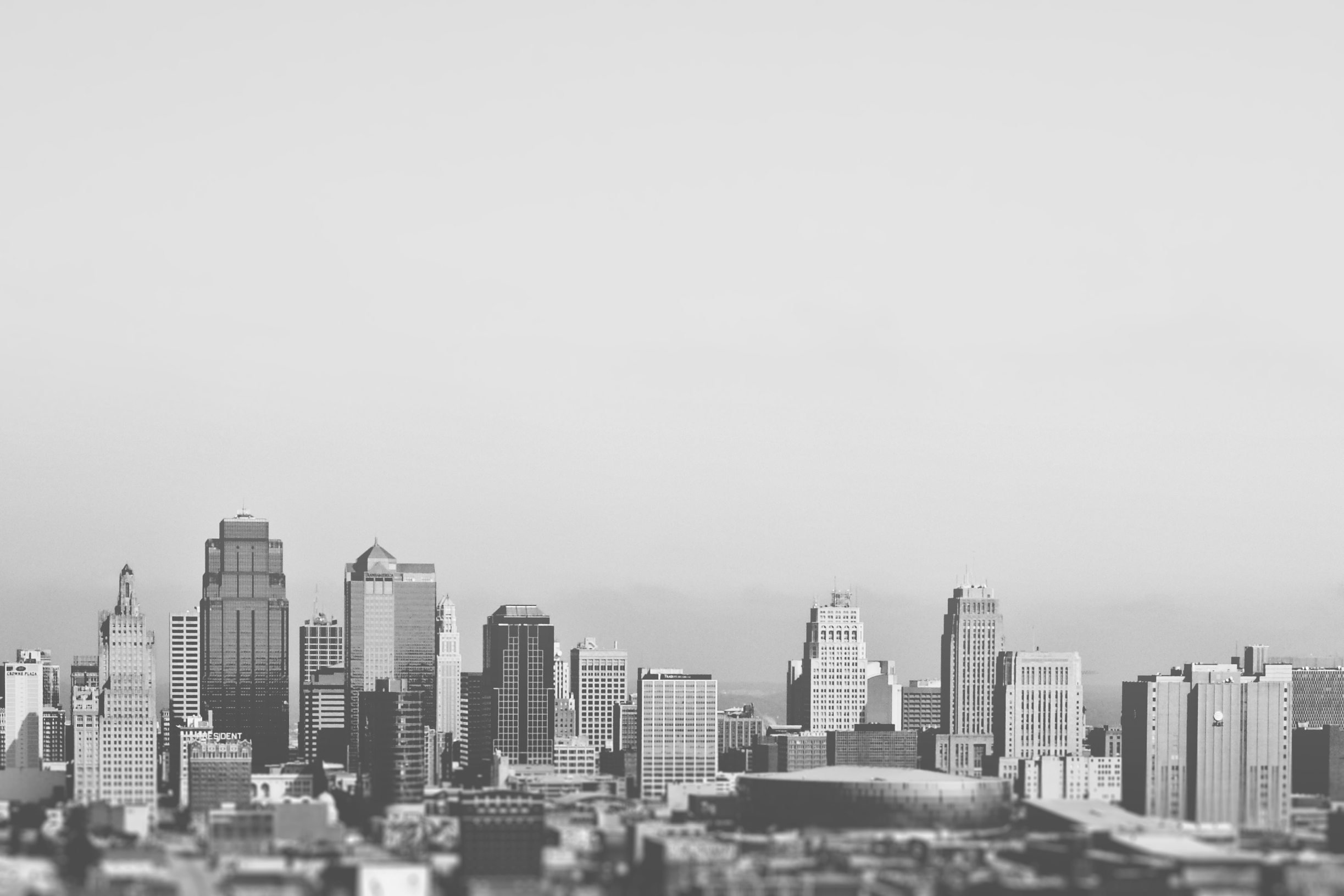 нефть
история
золото
индексы
ИЛЬЯ АНДРЕЕВ
ВИЦЕ-ПРЕЗИДЕНТГРУППЫ BECAR

ОЛЬГА ШАРЫГИНА
УПРАВЛЯЮЩИЙ ДИРЕКТОР ГРУППЫ BECAR

18.12.2015
недвижимость
ГРУППА BECAR
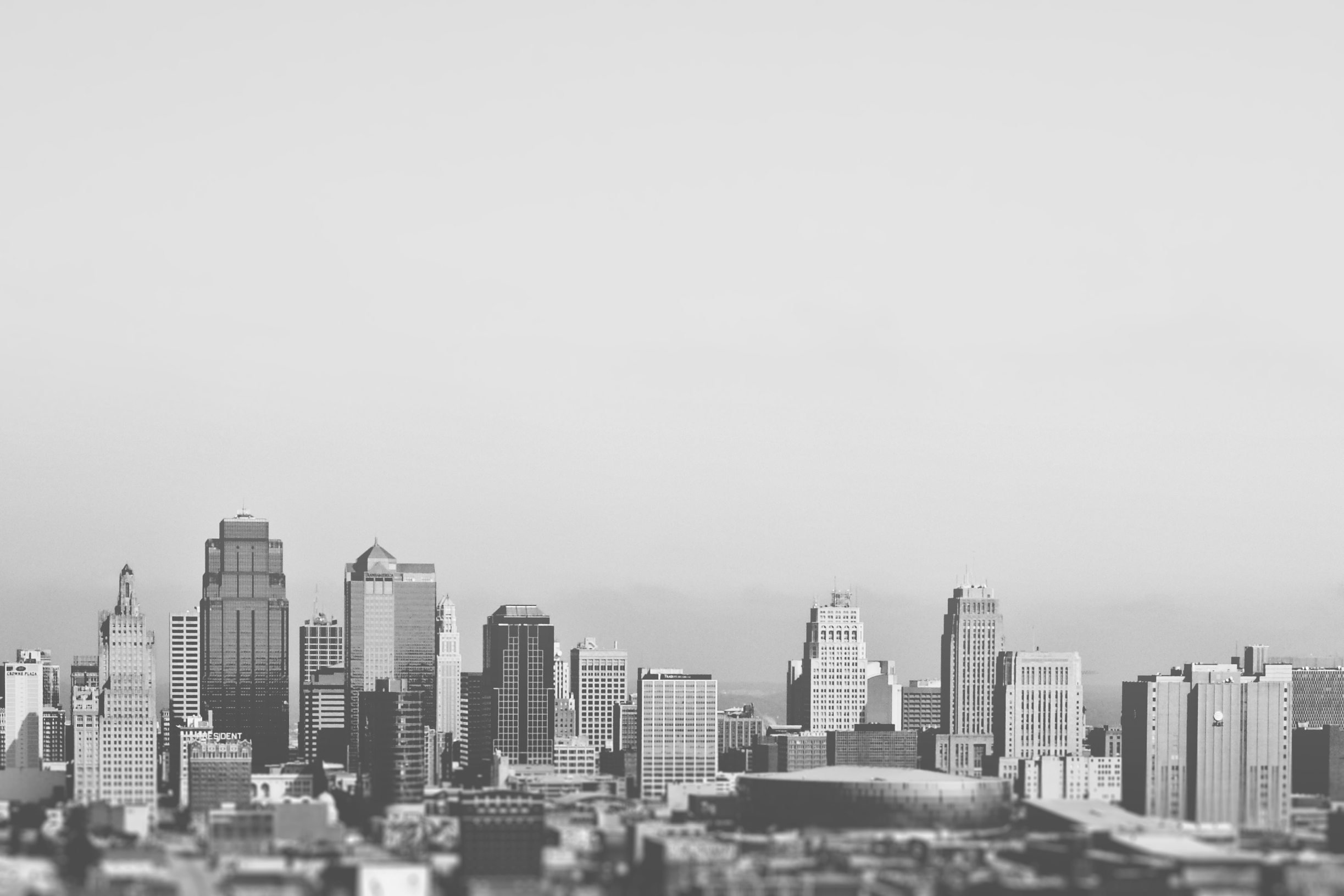 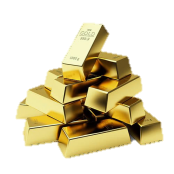 стоимость нефти и золота
Стоимость нефти Brent, $
Стоимость золота, $
Золотой запас стран мира (на июнь 2015 г.)
1 место: США – 8 134 тонн
2 место: Германия – 3 381 тонн
3 место: Италия – 2 452 тонн
4 место: Франция -  2 435 тонн  
5 место: Китай – 1709 тонн6 место: Россия – 1 353 тонн                (рост в 4,6 раза за 23 года)
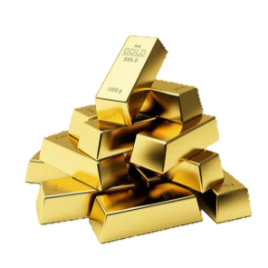 - 52%
- 36%
3 р.
+81%
- 43%
+274%
+181%
3,5 р.
Рекордная стоимость
$111
2012 г.
$4662005 г.
$992008 г.
$552005 г.
+30%
$1 170
Рекордная стоимость
$1 671
2012 г.
$3441992 г.
$191992 г.
$54
Стр. 2 из 13
ГРУППА BECAR
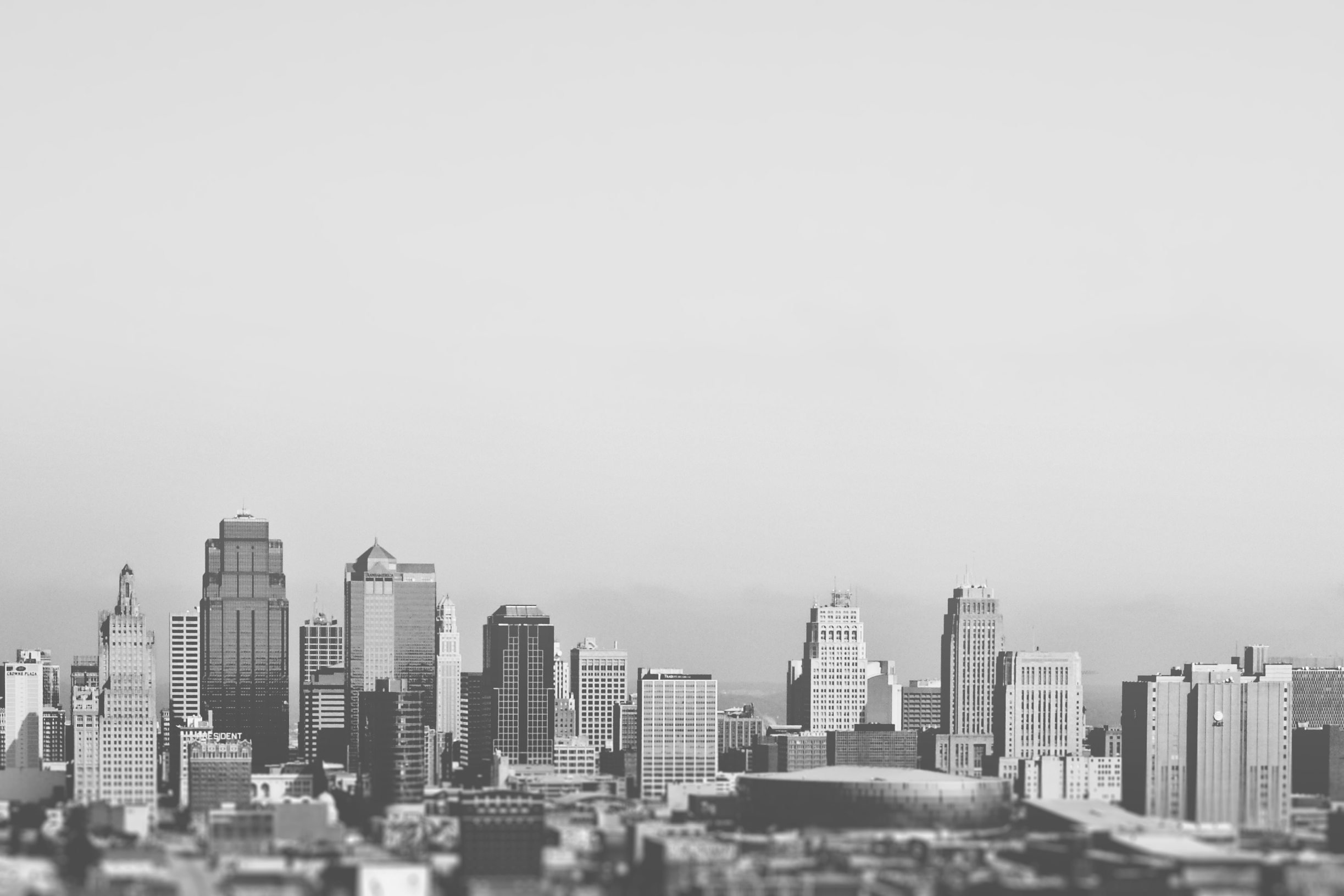 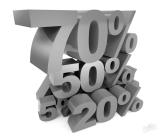 ведущие индексы фондовых бирж
Пункты
5,5 р.
Dow Jones Industrial Average (DJIA) - старейшей фондовый индекс (появление  в текущем виде 1928г.)
FTSE 100 Index - ведущий индекс Британской фондовой биржи (лондонский биржевой индекс) (появление 1984г.)
CAC 40 - фондовый индекс Франции (появление 1988г.)
Индекс РТС – фондовый индекс России (появление 1995г.)
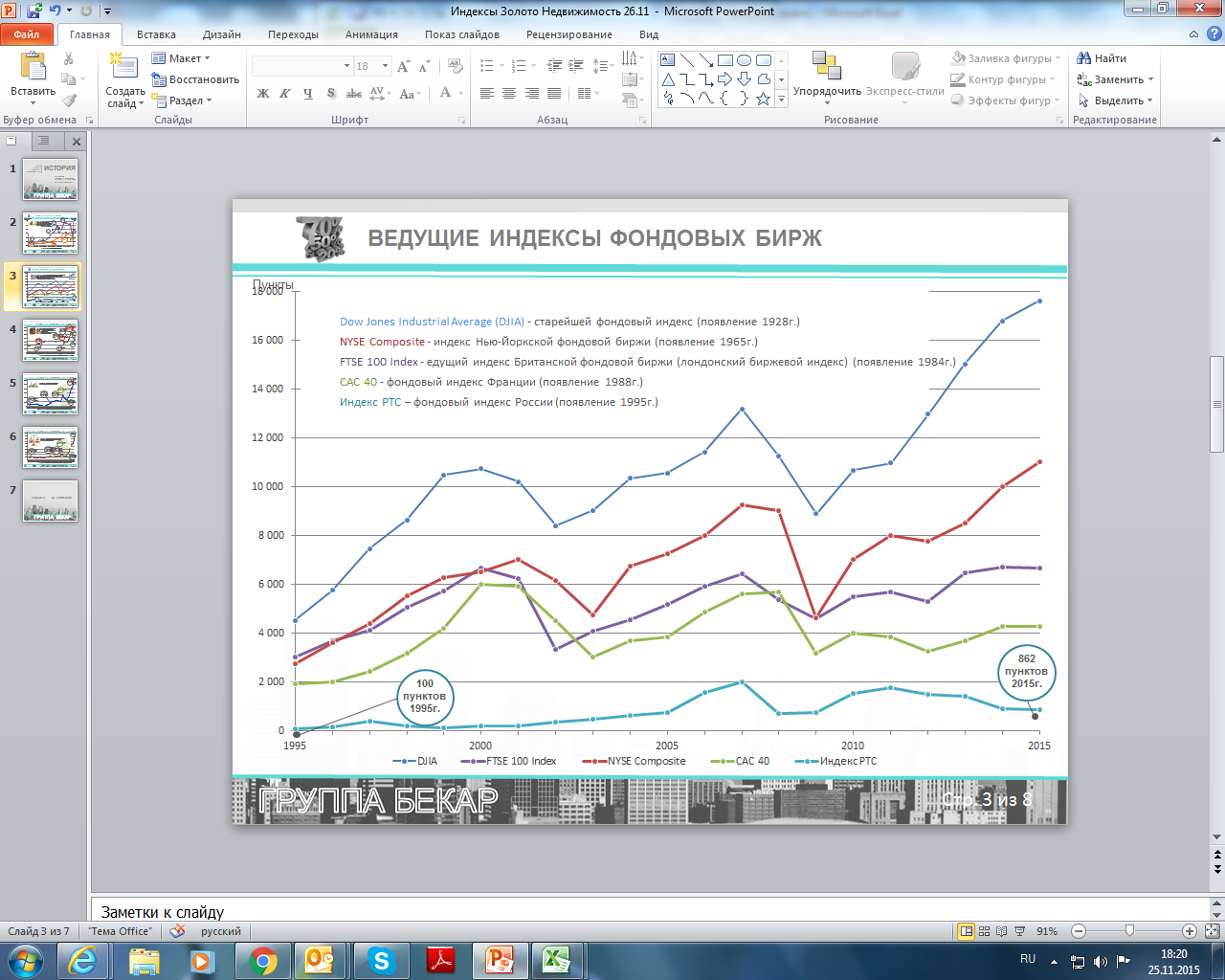 DJIA
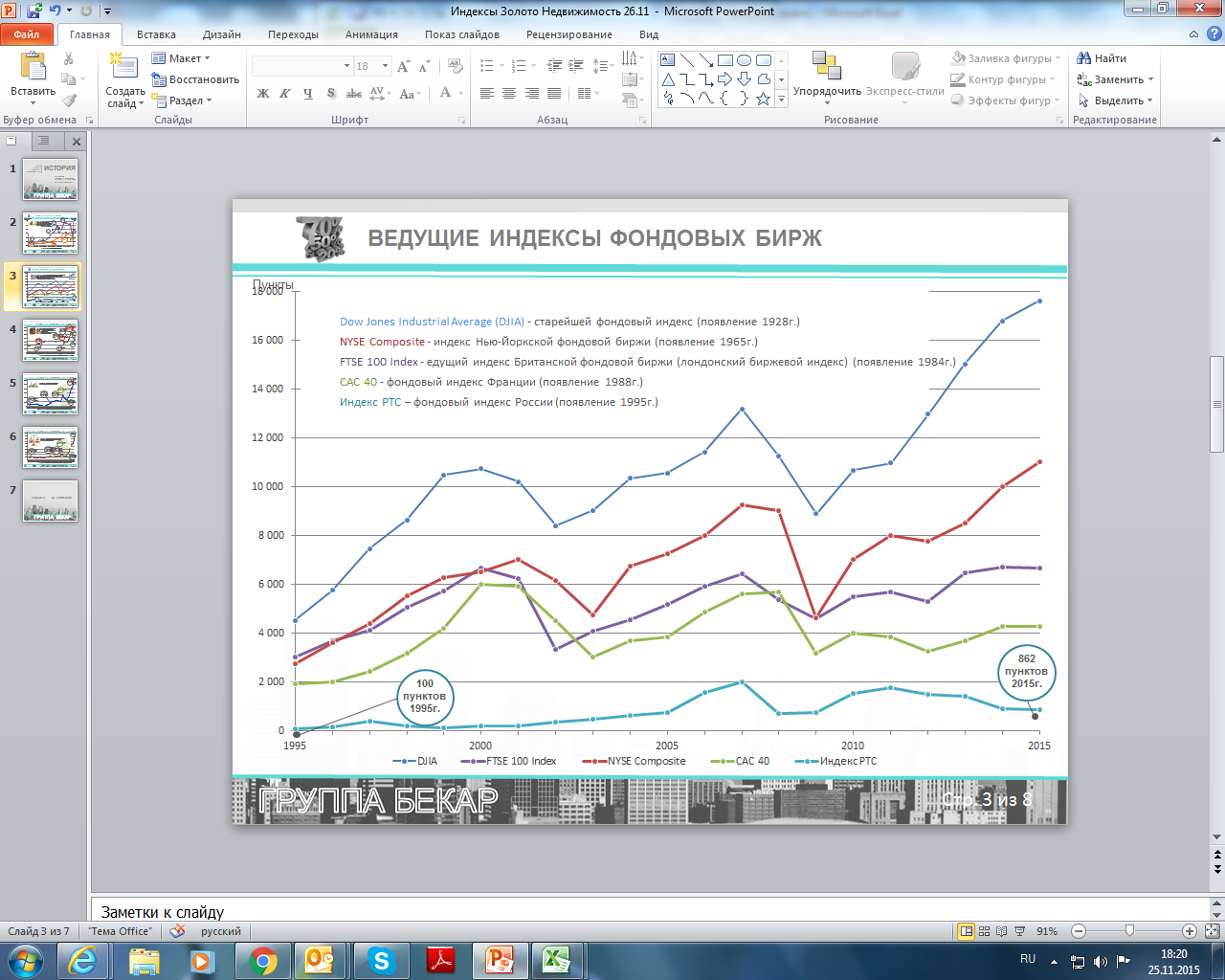 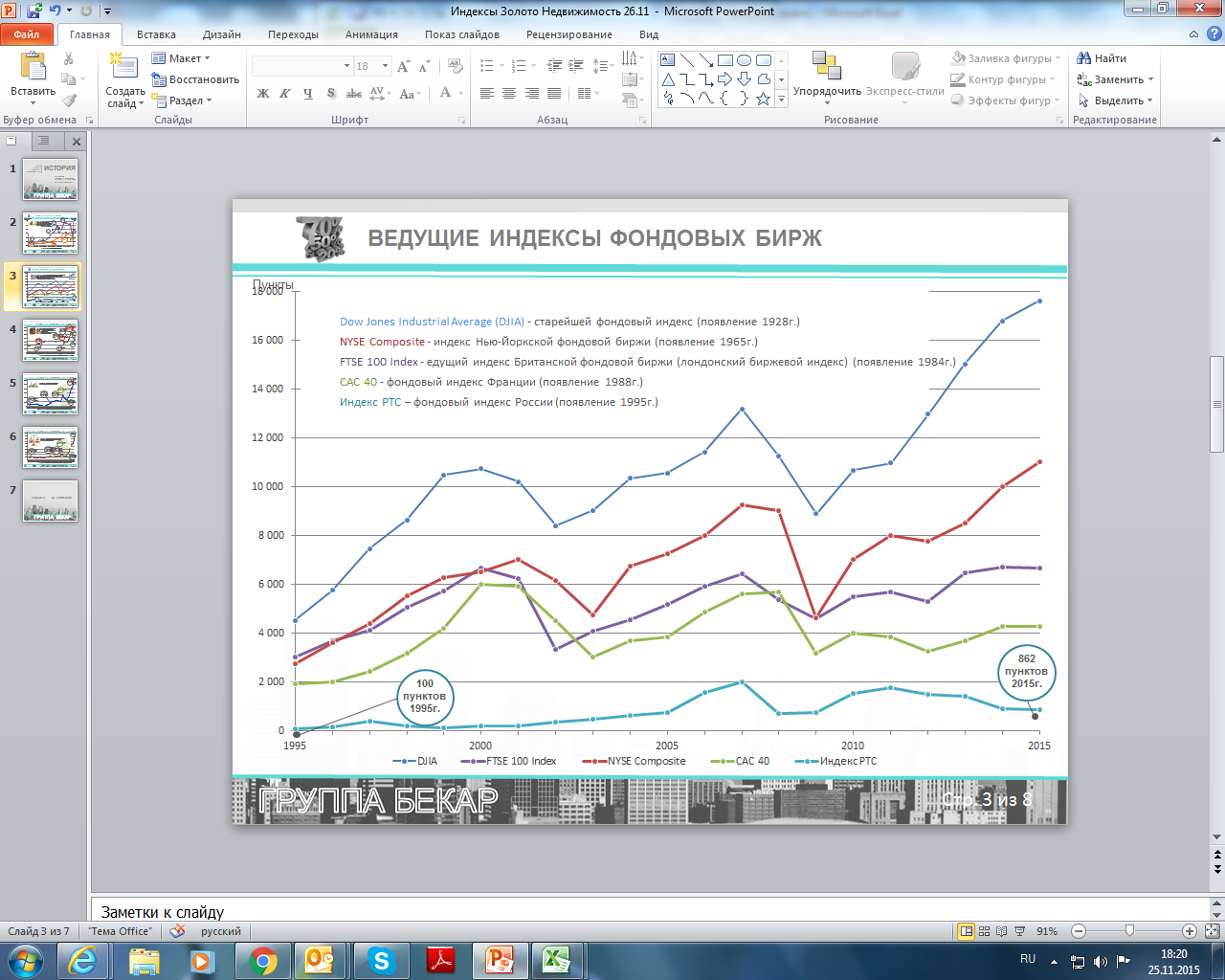 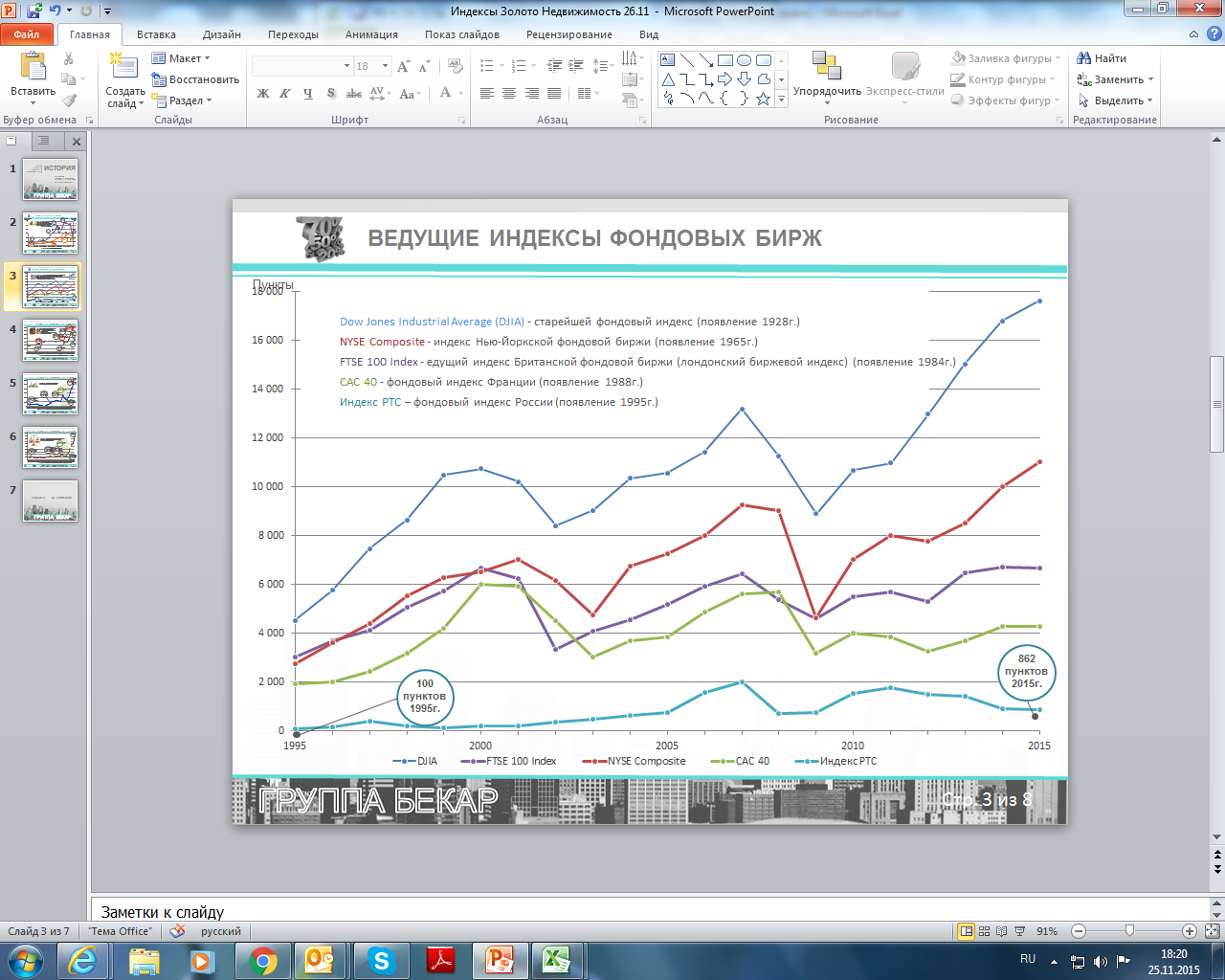 2,5 р.
FTSE 100 Index
2,5 р.
CAC 40
3 285 п.($16 423)1992г.
100 п.($200)
1995г.
Индекс РТС
862 п.
($ 1 724)
8,5 р.
Стр. 3 из 13
6 635 п.($ 101 484)
17 599 п.($ 87 997)
4 250 п.($ 47 169)
ГРУППА BECAR
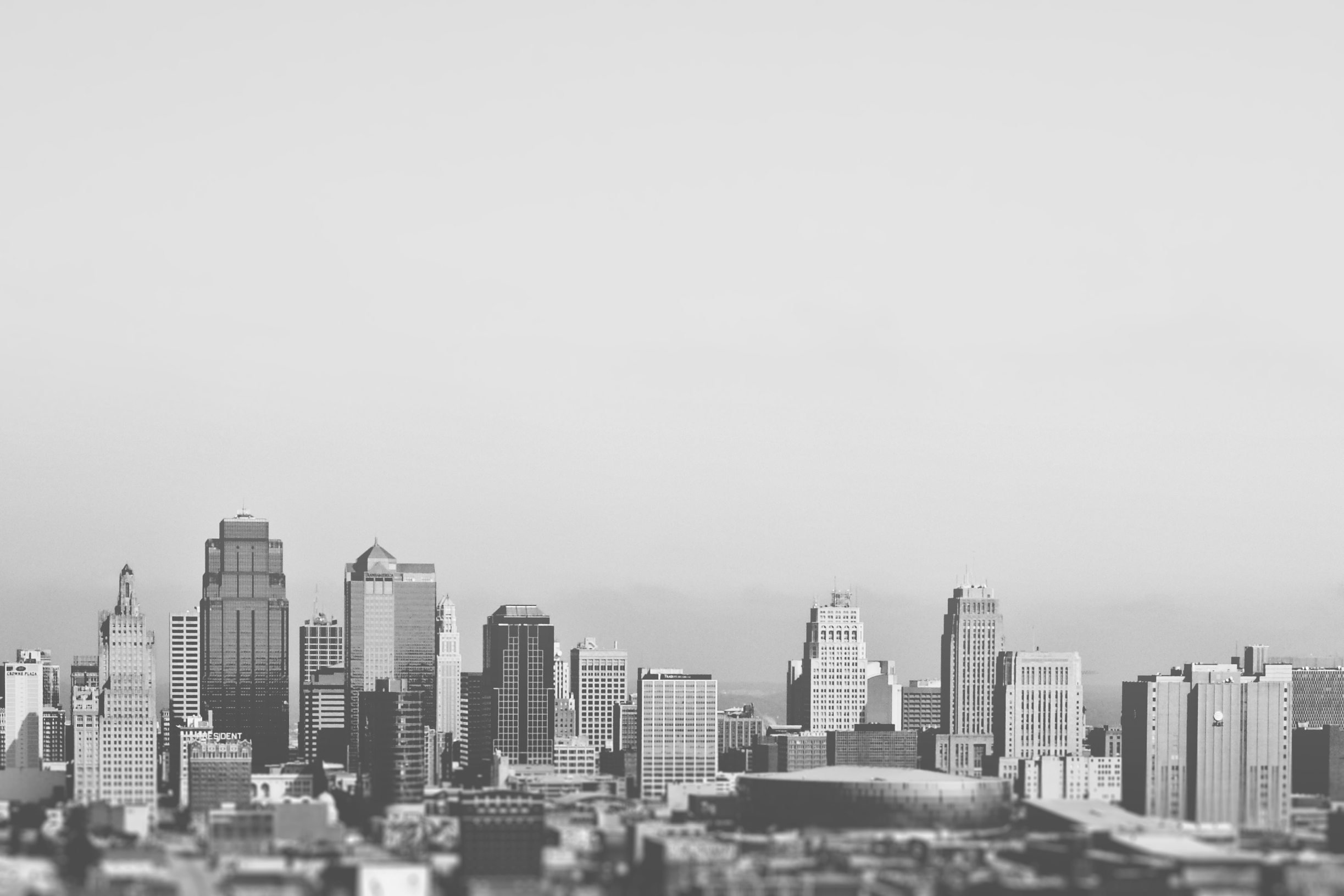 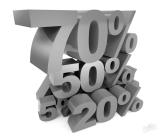 ключевые ставки
- Франция
- США
- Великобритания
- Россия (до 2013 г. - ставка рефинансирования, после 2013 г. –    ключевая ставка) С 1 января 2016 года к ключевой ставке будет привязана ставка рефинансирования РФ
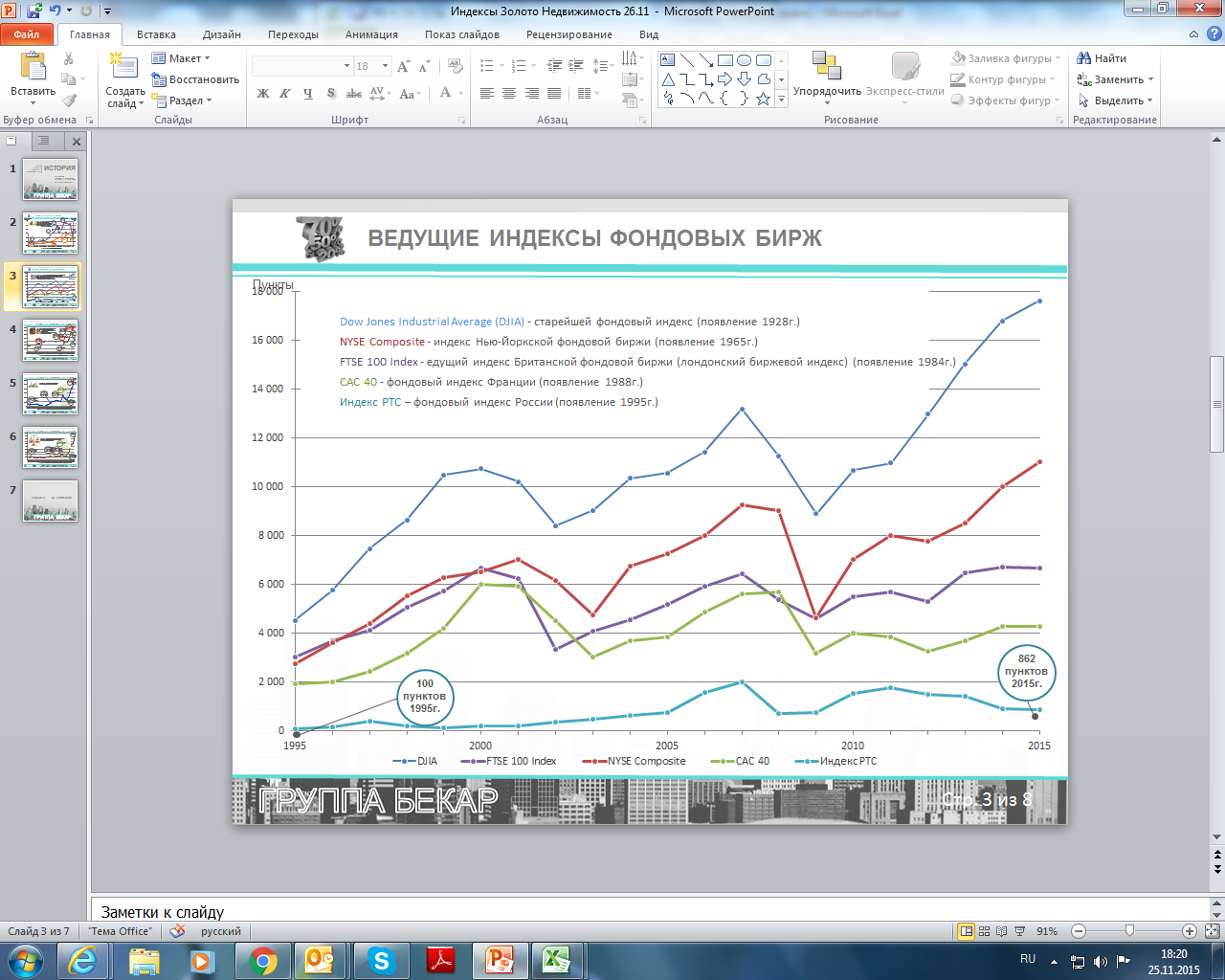 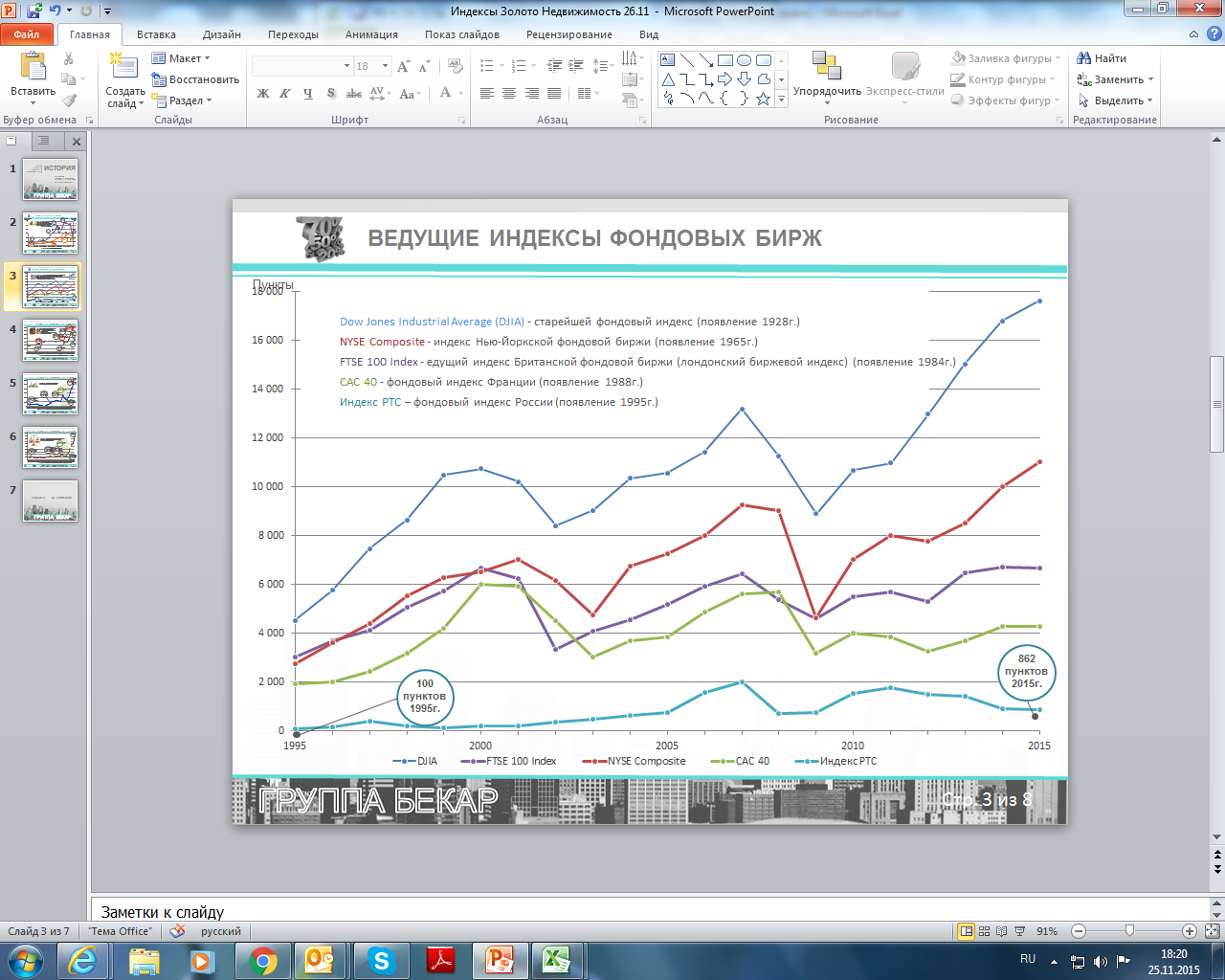 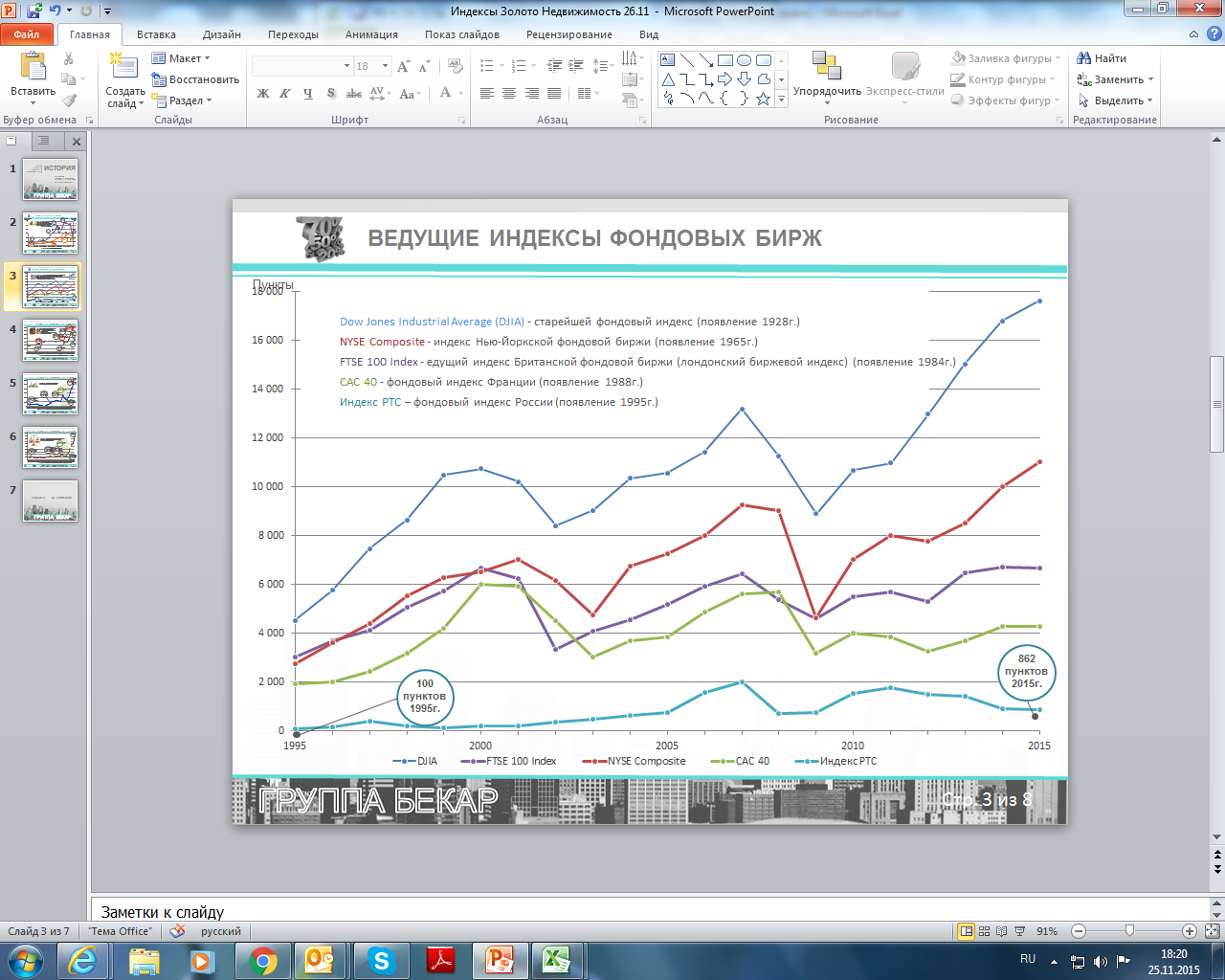 ставки в %
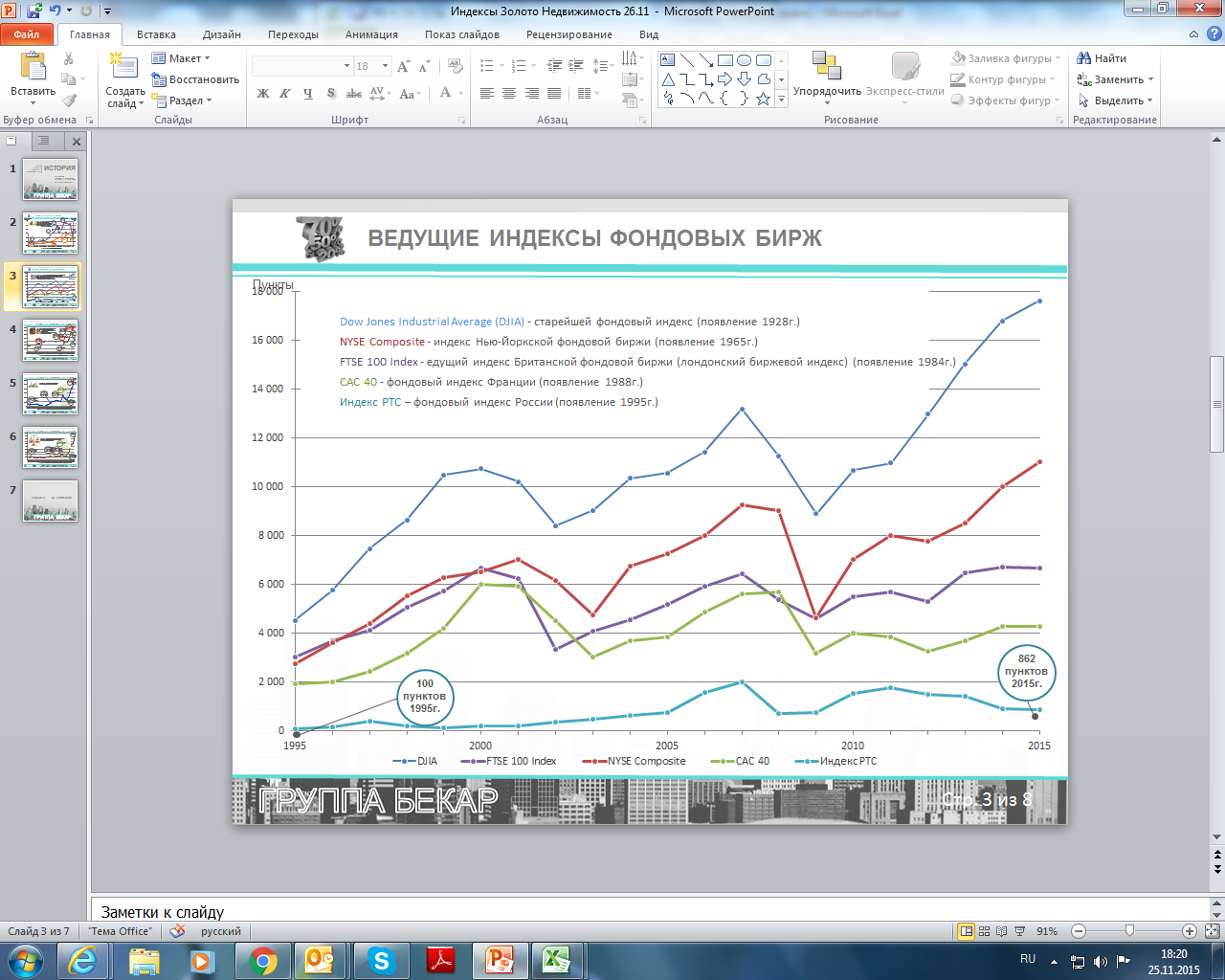 3,3%1992 г.
Россия - 11%
4,5 р.
9,7%1992 г.
50%1992 г.
6,9%1992 г.
14 р.
Великобритания - 0,5%
США - 0,5%
6 р.
Франция - 0,05%
194 р.
Переход на ключевую ставку.
Стр. 4 из 13
ГРУППА BECAR
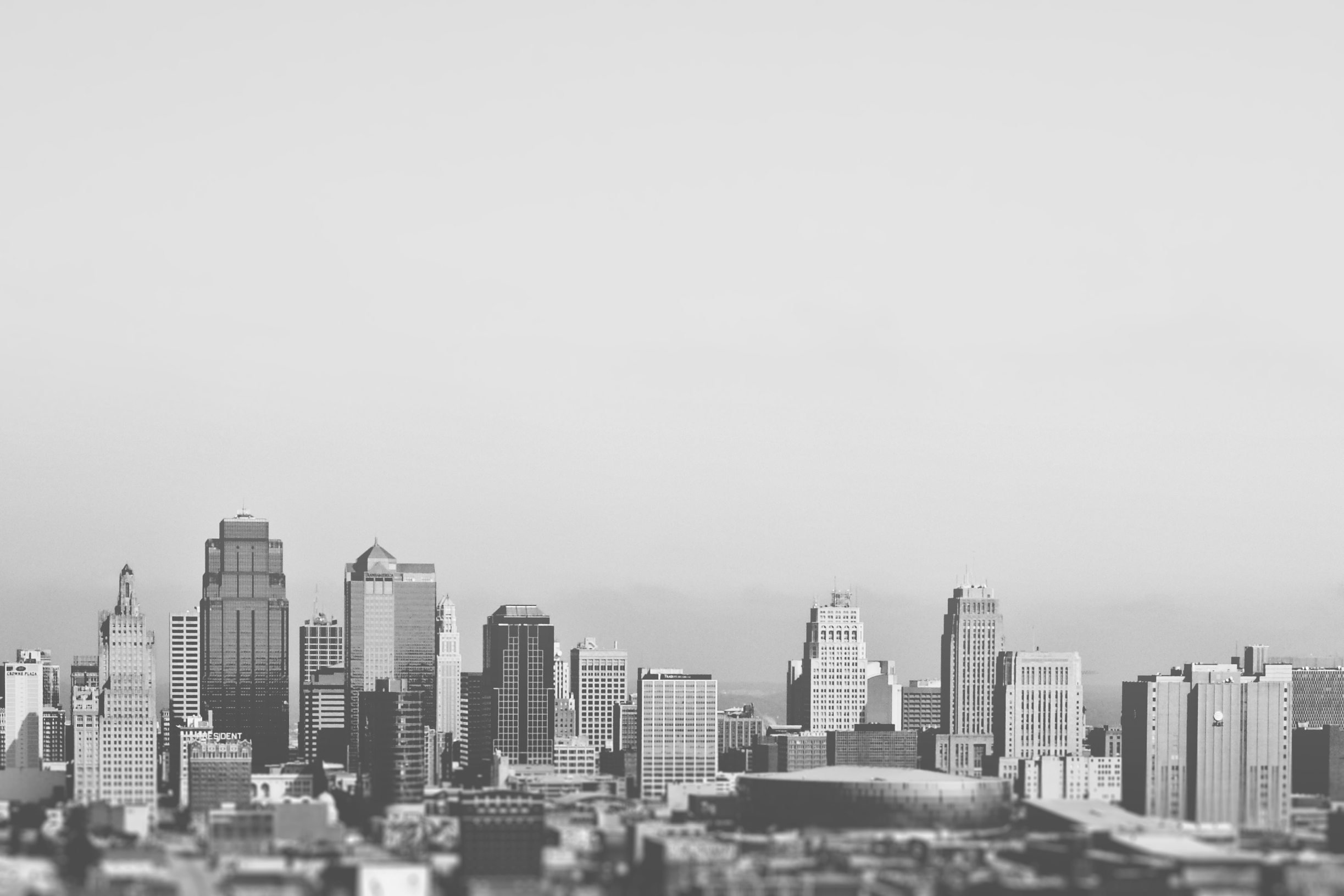 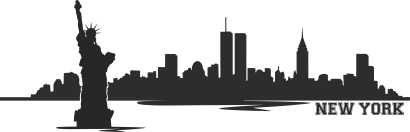 СТОИМОСТЬ ЖИЛОЙ НЕДВИЖИМОСТИ В НЬЮ-ЙОРКЕ
$ за кв.м.
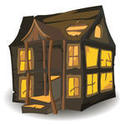 «В Нью-Йорке считается обязательным условием для продавца сообщить о подозрениях обитания привидения в доме.» На основании дела «Стамбовски против Акли», 169 A.D.2d 254 (NY App. Div. 1991)
+33%
- 12%
+49%
4 р.
$3 907за кв.м.
1992 г.
$ 13 024за кв.м.
2009 г.
+123%
Перегревание рынка
Стр. 5 из 13
ГРУППА BECAR
$8 718за кв.м.
2005 г.
$11 517за кв.м.
2010 г.
$15 285за кв.м.
3
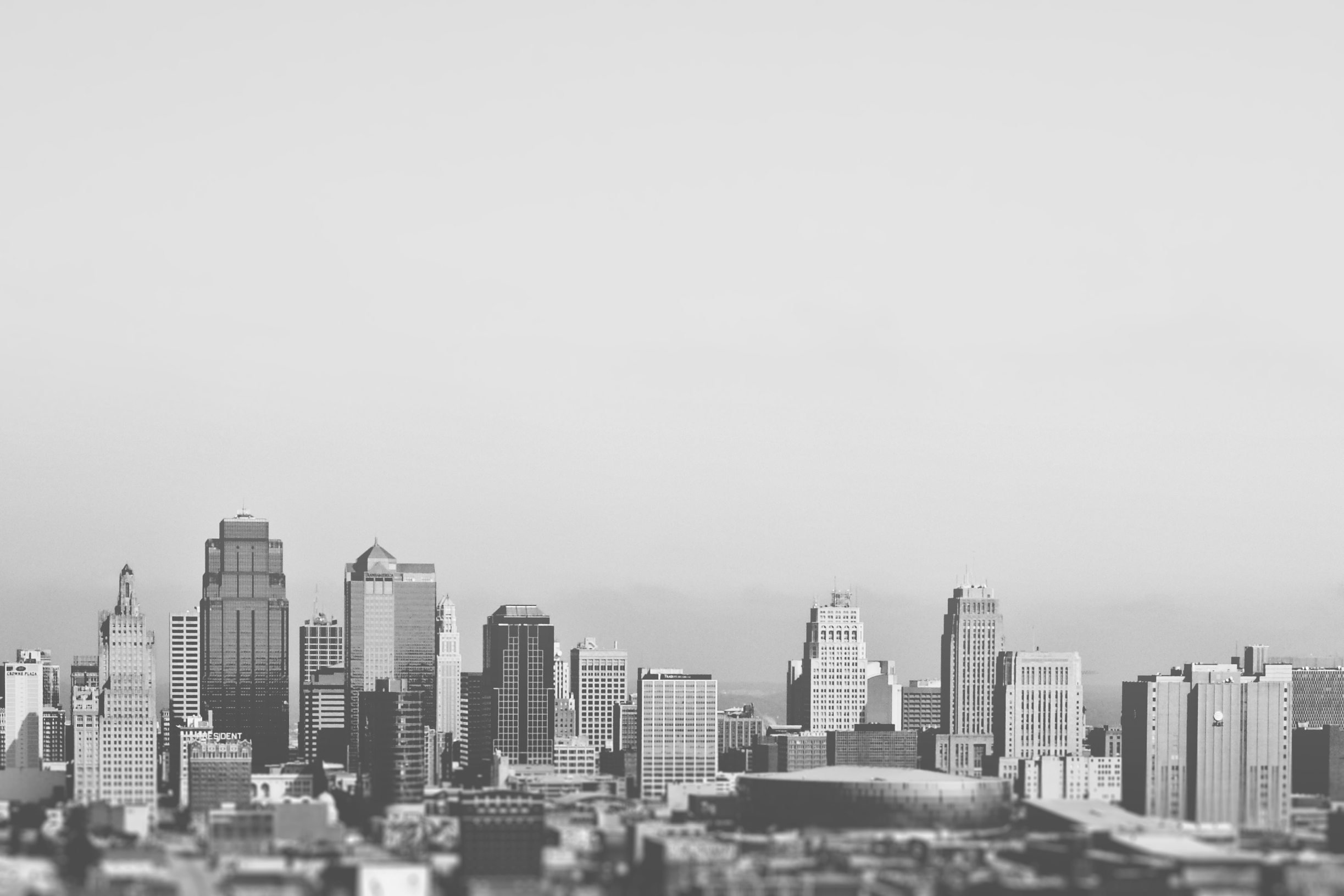 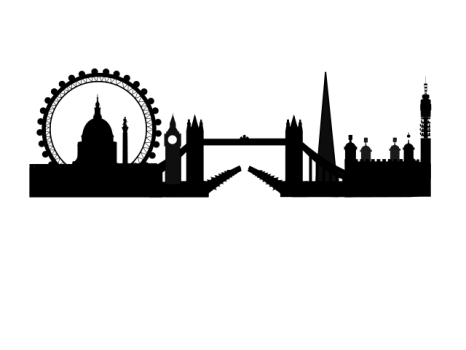 СТОИМОСТЬ ЖИЛОЙ НЕДВИЖИМОСТИ В ЛОНДОНЕ
£ за кв.м.
Самая дорогая квартира Лондона по цене равна ВВП островного государства Палау.Апартаменты площадью 16 тыс. кв. м. были проданы за 170 млн. евро.
7 р.
ВВП
Палау
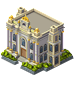 +57%
- 4%
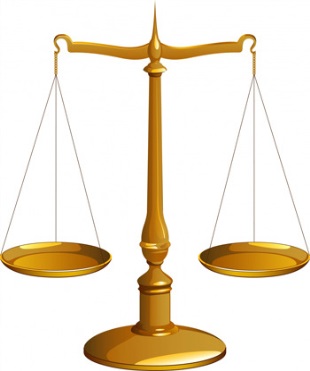 +24%
+263%
Перегревание рынка
Стр. 6 из 13
£1 026
руб. кв.м.
1992г.
£3 723 за кв.м. 2005г.
£4 447 за кв.м. 2009г.
£7 000 за кв.м.
ГРУППА BECAR
£4 618за кв.м.2008г.
3
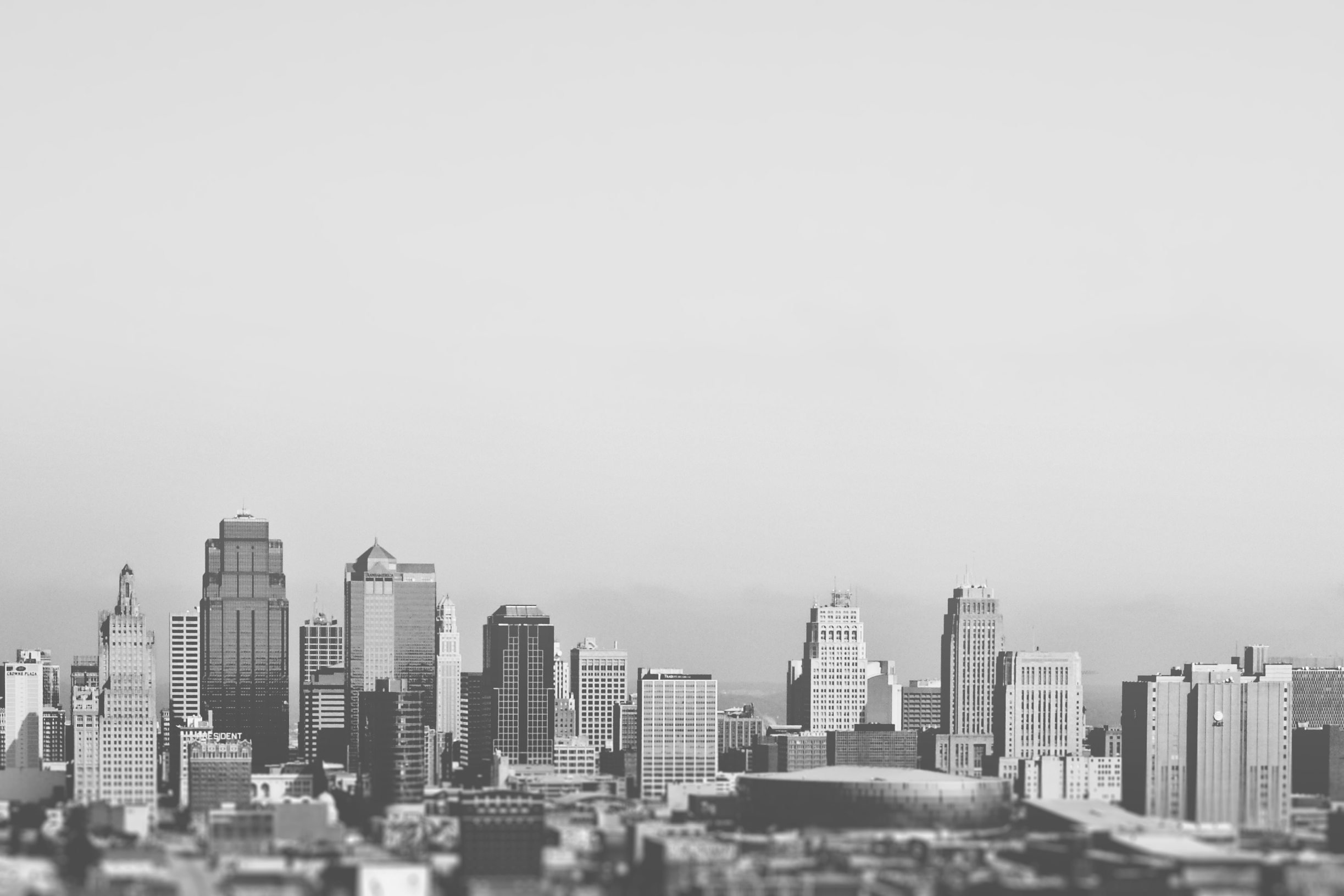 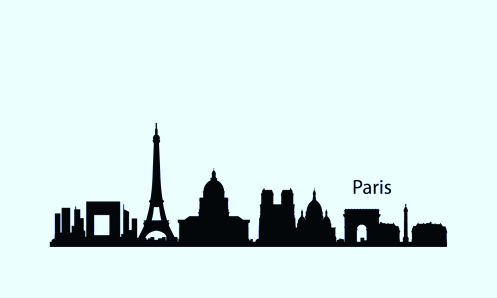 СТОИМОСТЬ ЖИЛОЙ НЕДВИЖИМОСТИ В ПАРИЖЕ
€  за кв.м.
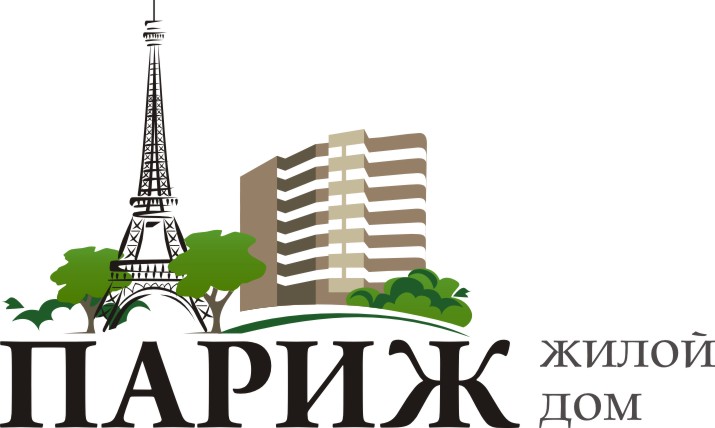 - 3%
Каждый 10-й покупатель недвижимости во французской столице – иностранец.Данные портала «FRANCE ONLY»
+32%
- 2%
2,5 р.
+35%
+49%
Перегревание рынка
Стр. 7 из 13
€7 910за кв.м.
€6 390 за кв.м. 2008г.
€8 290 за кв.м. 2013г.
€6 260 за кв.м. 2009г.
€3 160 за кв.м. 1992г.
€4 720 за кв.м. 2005г.
ГРУППА BECAR
3
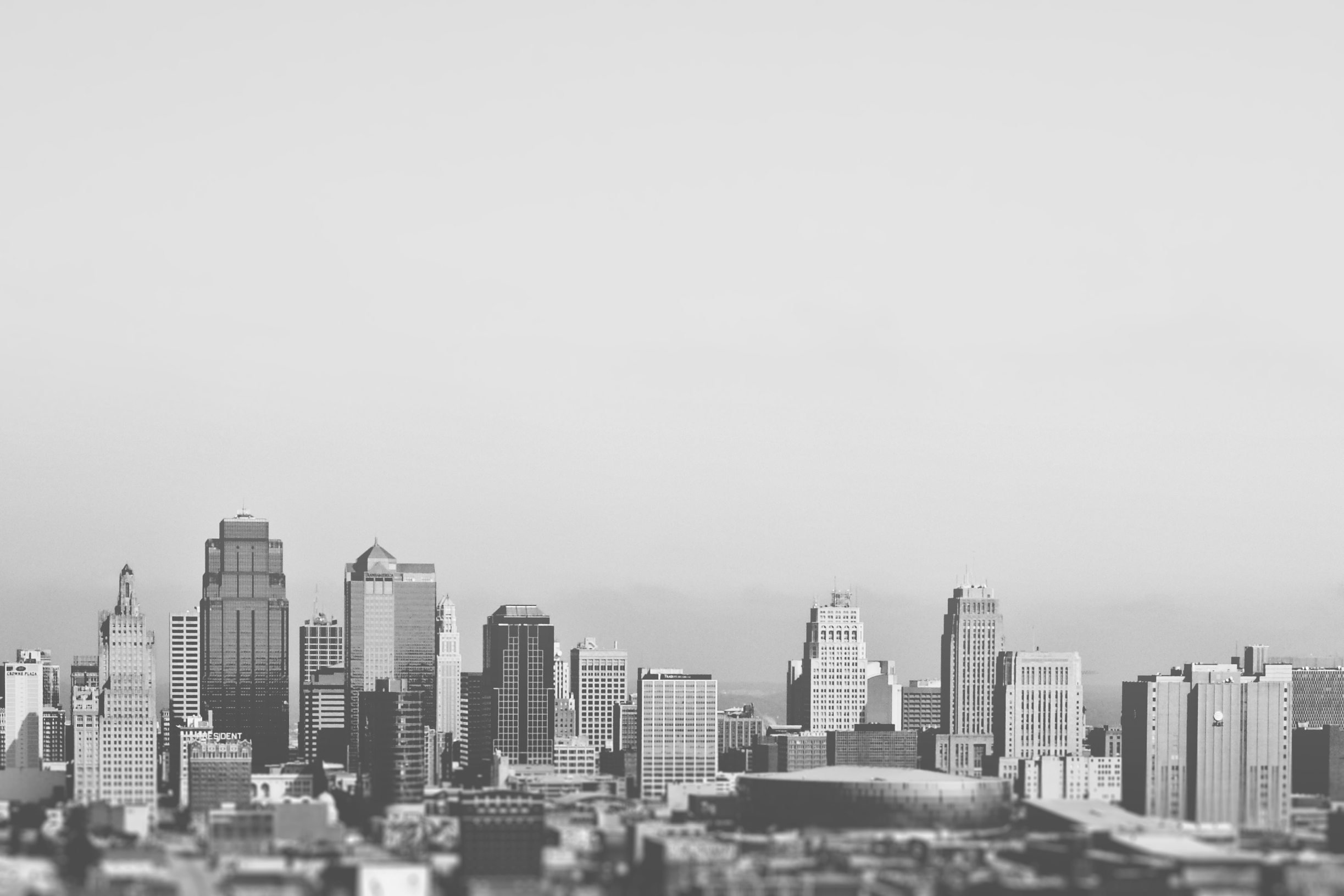 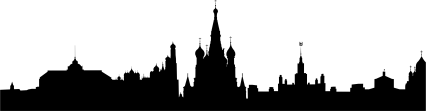 СТОИМОСТЬ ЖИЛОЙ НЕДВИЖИМОСТИ В МОСКВЕ
руб. за кв.м.
$ за кв.м.
120 р.
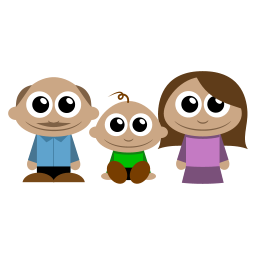 - 17%
+103%
+62%
Семья со среднем уровнем доходов должна копить на  однокомнатную квартиру в Москве около 30 лет.
- 9%
+267%
7 р.
Перегревание рынка
4 375
$ кв.м.
2009г.
185 000
руб. кв.м.
Стр. 8 из 13
139 500
руб. кв.м.
2008г.
5 300
$ кв.м.
2008г.
2 609
$ кв.м.
2005г.
480
$ кв.м.
1992г.
710
$ кв.м.
1999г.
ГРУППА BECAR
3 245
$ кв.м.
64 000
руб. кв.м.
 2005г.
126 600
руб. кв.м.
 2010г.
3
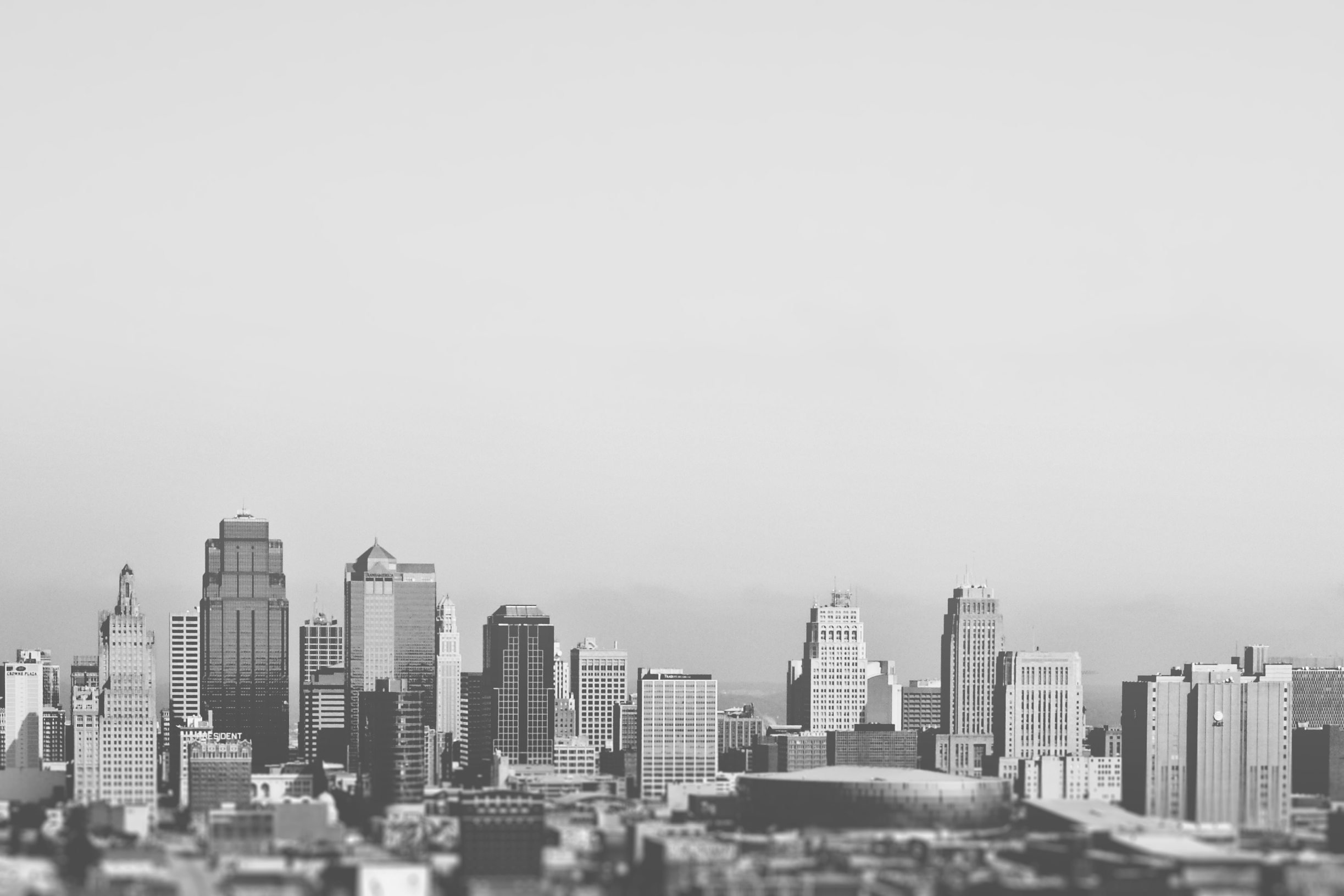 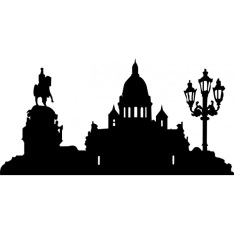 СТОИМОСТЬ ЖИЛОЙ НЕДВИЖИМОСТИ В САНКТ-ПЕТЕРБУРГЕ
руб. за кв.м.
$ за кв.м.
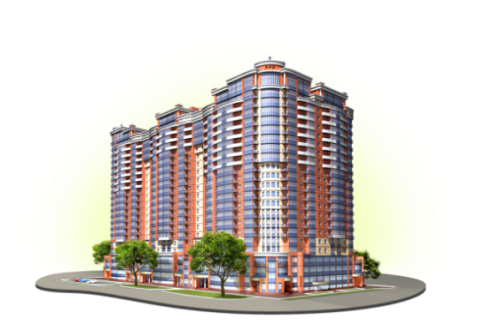 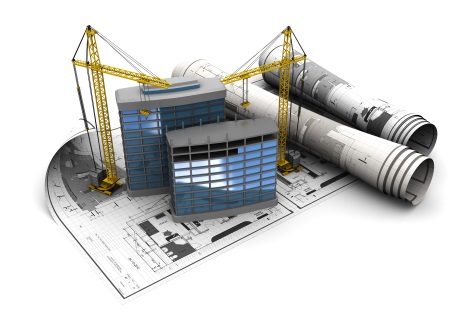 =
150 р.
-30%
В 2000г. стоимость жилья на первичном и вторичном рынке отличалась на 15-30%В 2015г. стоимость   жилья на первичном и вторичном рынке отличаются на 2%Данные портала БН
+37%
+206%
- 10%
+167%
9 р.
+223%
Перегревание рынка
2 411
$ кв.м.
2009г.
Стр. 9 из 13
105 200
руб. кв.м.
3 444
$ кв.м.
2008г.
1 126
$ кв.м.
2005г.
342
$ кв.м.
1999г.
192
$ кв.м.
1992г.
ГРУППА BECAR
76 600
руб. кв.м.
2009г.
1 800
$ кв.м.
31 860
руб. кв.м.
 2005г.
85 200
руб. кв.м.
2008г.
3
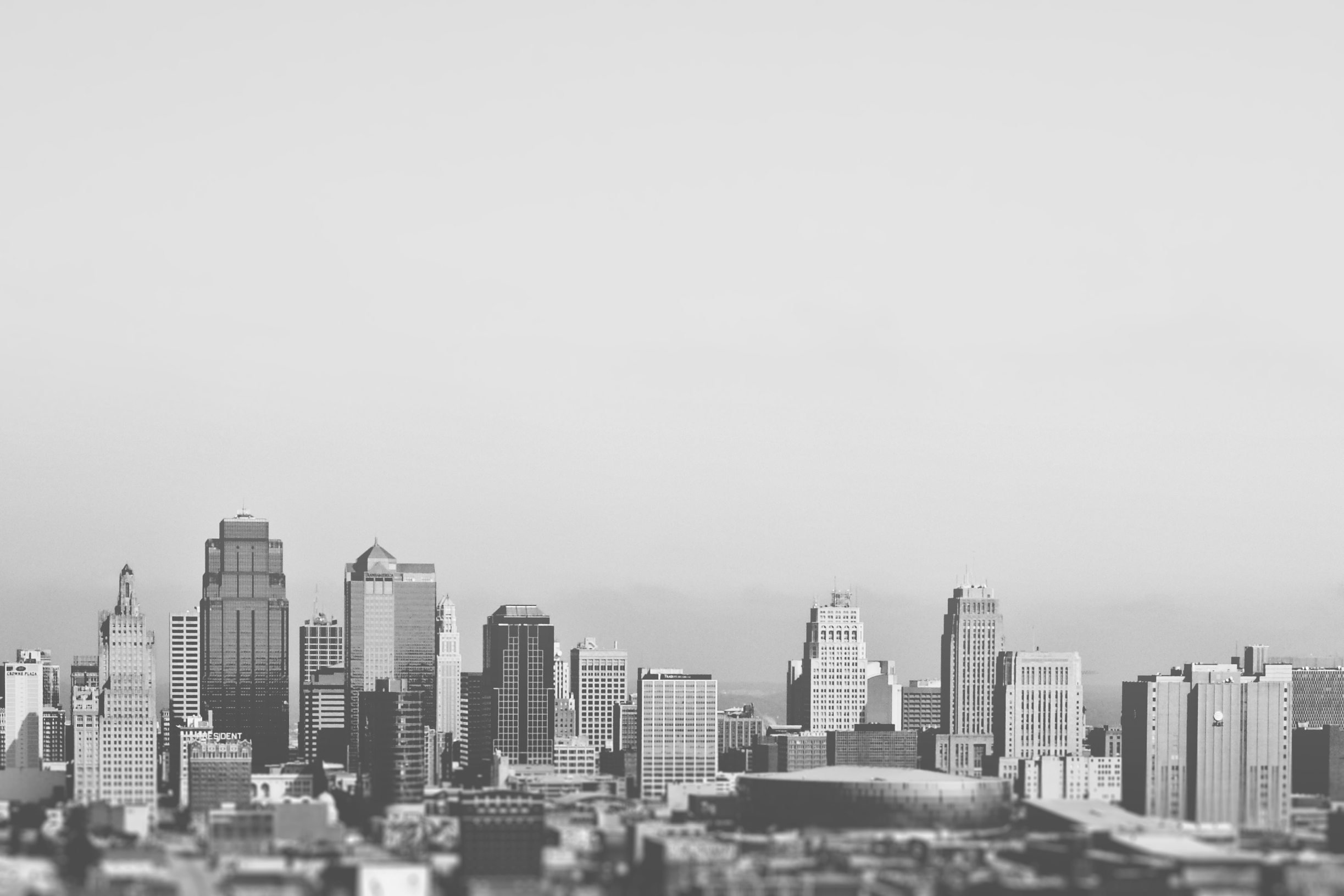 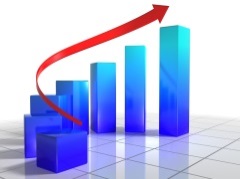 ДИНАМИКА ЗА 23 ГОДА
Стр. 10 из 13
ГРУППА BECAR
3
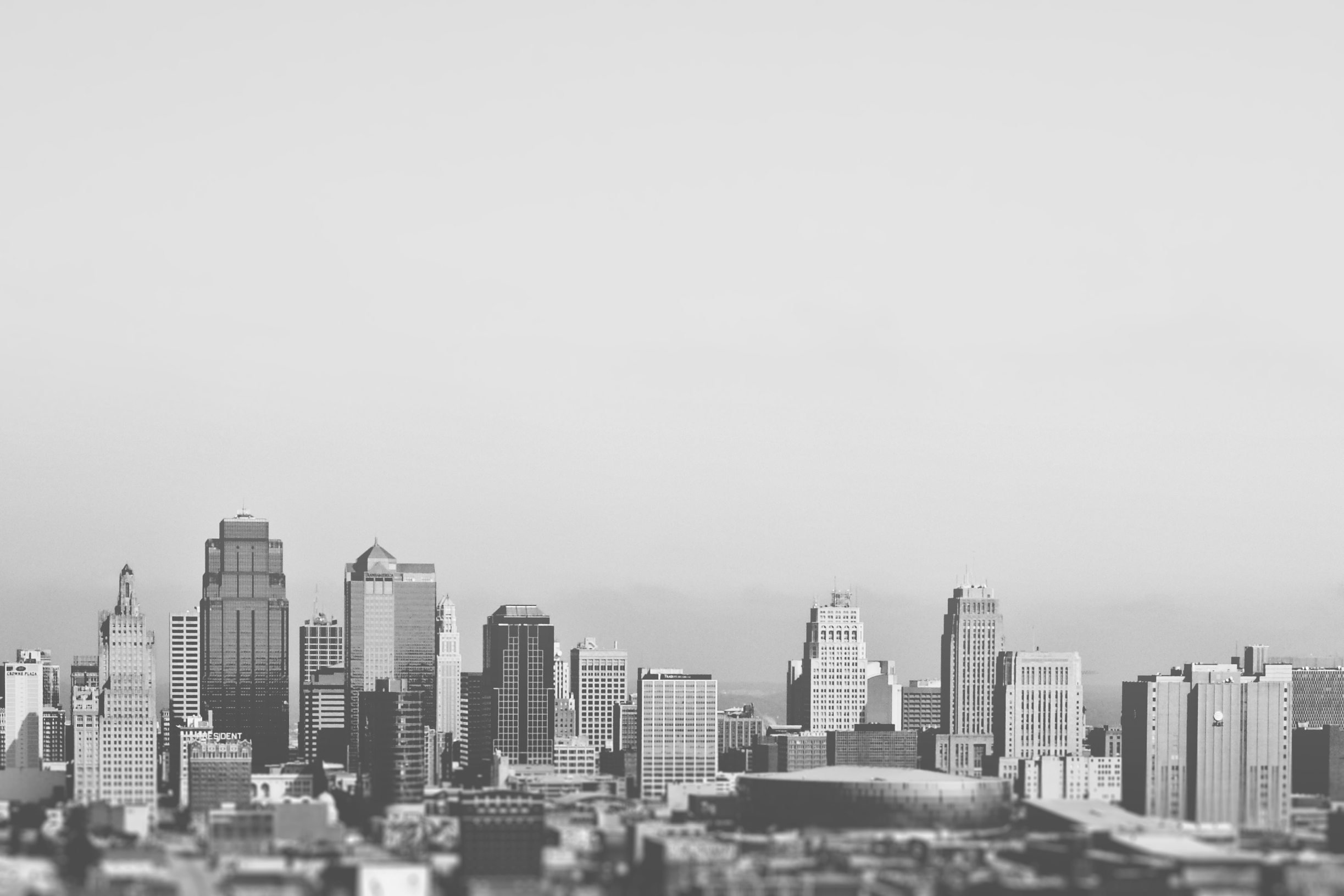 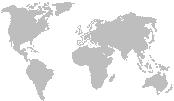 ВЫВОДЫ
2010-2012 гг.
2017-2018гг.
Рост 2-3 года
Дно (депрессия) 1-2 года
ЭКОНОМИЧЕСКИЕ ЦИКЛЫ (7-9 лет)
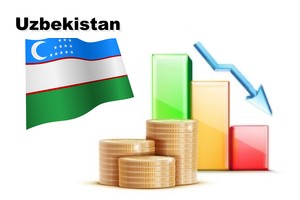 2013-2015 гг.
2016гг.
Пик (перегревание) 1-2 года
Спад (рецессия) 1-3 года
ВЫВОД: Проблемы нашей экономики усугубятся скорым мировым кризисом.
Стр. 11 из 13
ГРУППА BECAR
Мы находимся здесь
3
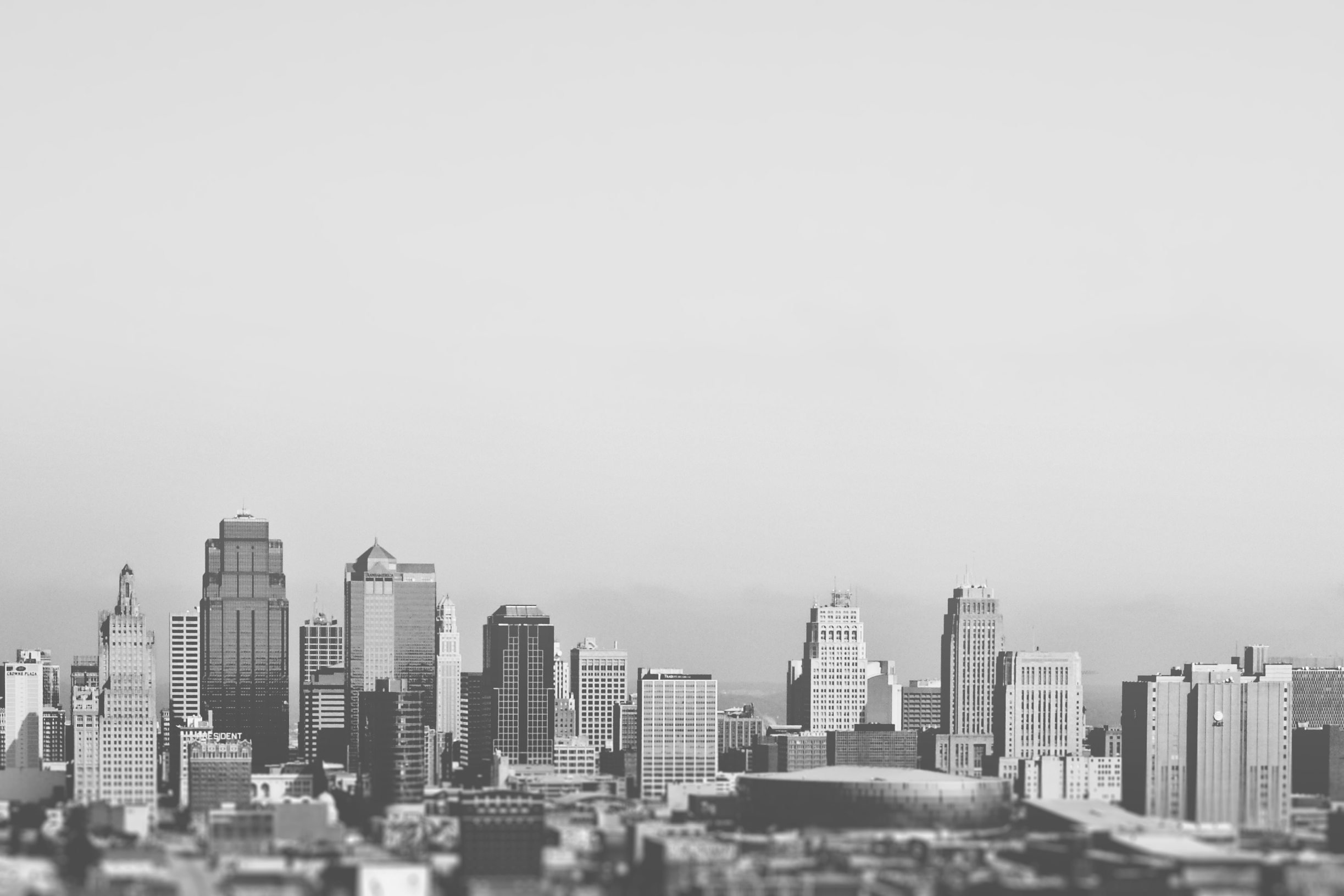 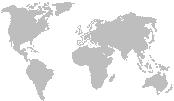 КУДА ИНВЕСТИРОВАТЬ?
Арендная недвижимость(отель «Вертикаль», БЦ «Станция»)

Торговые центры малых форматов(ТЦ «Смайл»)

Консервативные зарубежные инвестиции («multifamily» в США)
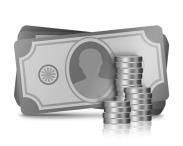 Стр. 12 из 13
ГРУППА BECAR
3
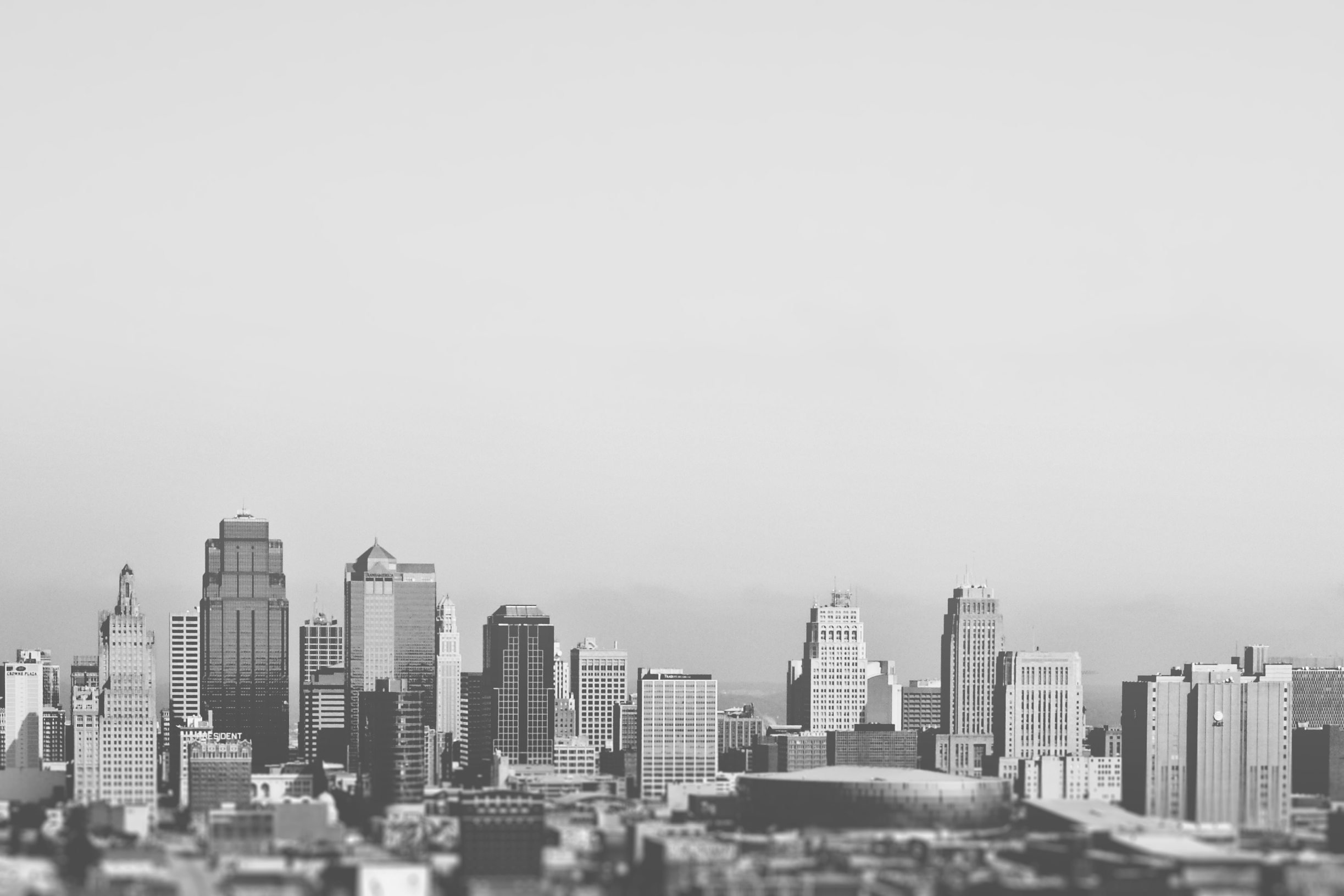 СПАСИБО ЗА ВНИМАНИЕ!
ИЛЬЯ АНДРЕЕВ
ВИЦЕ-ПРЕЗИДЕНТГРУППЫ BECAR
ОЛЬГА ШАРЫГИНА
УПРАВЛЯЮЩИЙ ДИРЕКТОР ГРУППЫ BECAR
ГРУППА BECAR